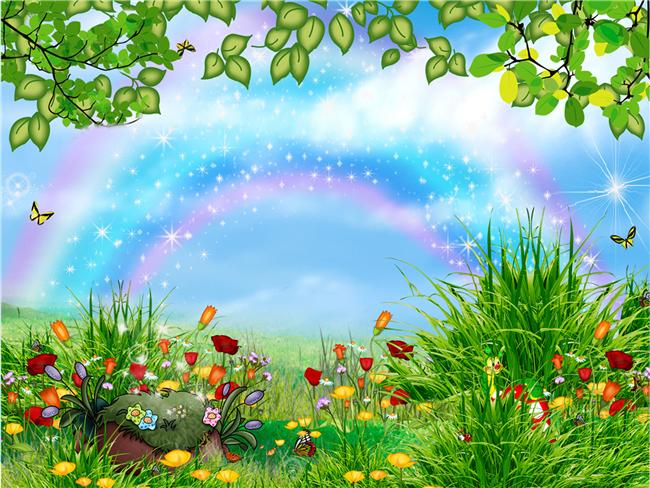 Жизнь нашей группы в детском саду
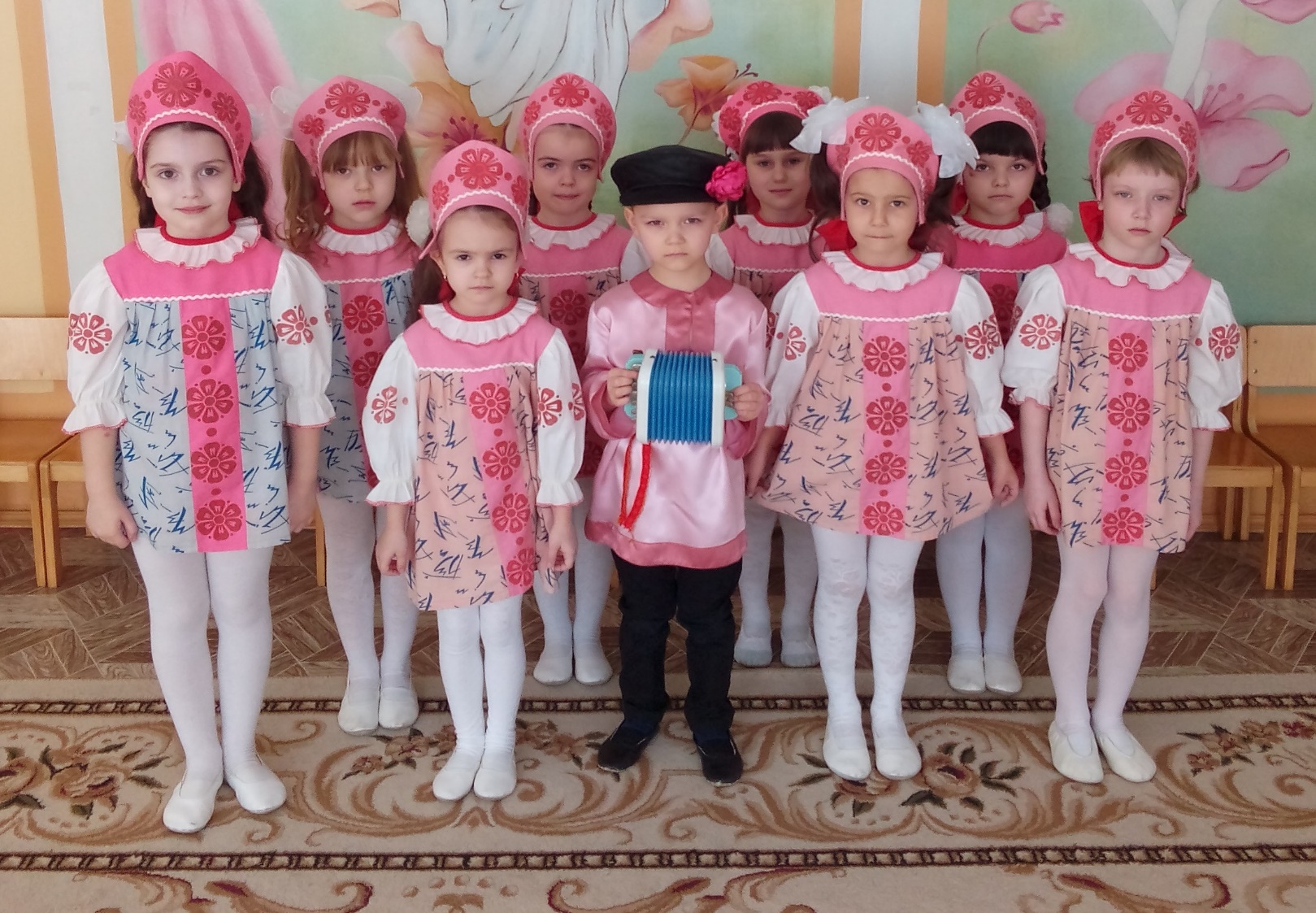 Детки в садике живут,Здесь играют и поют,Здесь друзей себе находят,На прогулку с ними ходят.Вместе спорят и мечтают,Незаметно подрастают.Детский сад — второй ваш дом,Как тепло, уютно в нем!Вы его любите, дети,Самый добрый дом на свете!
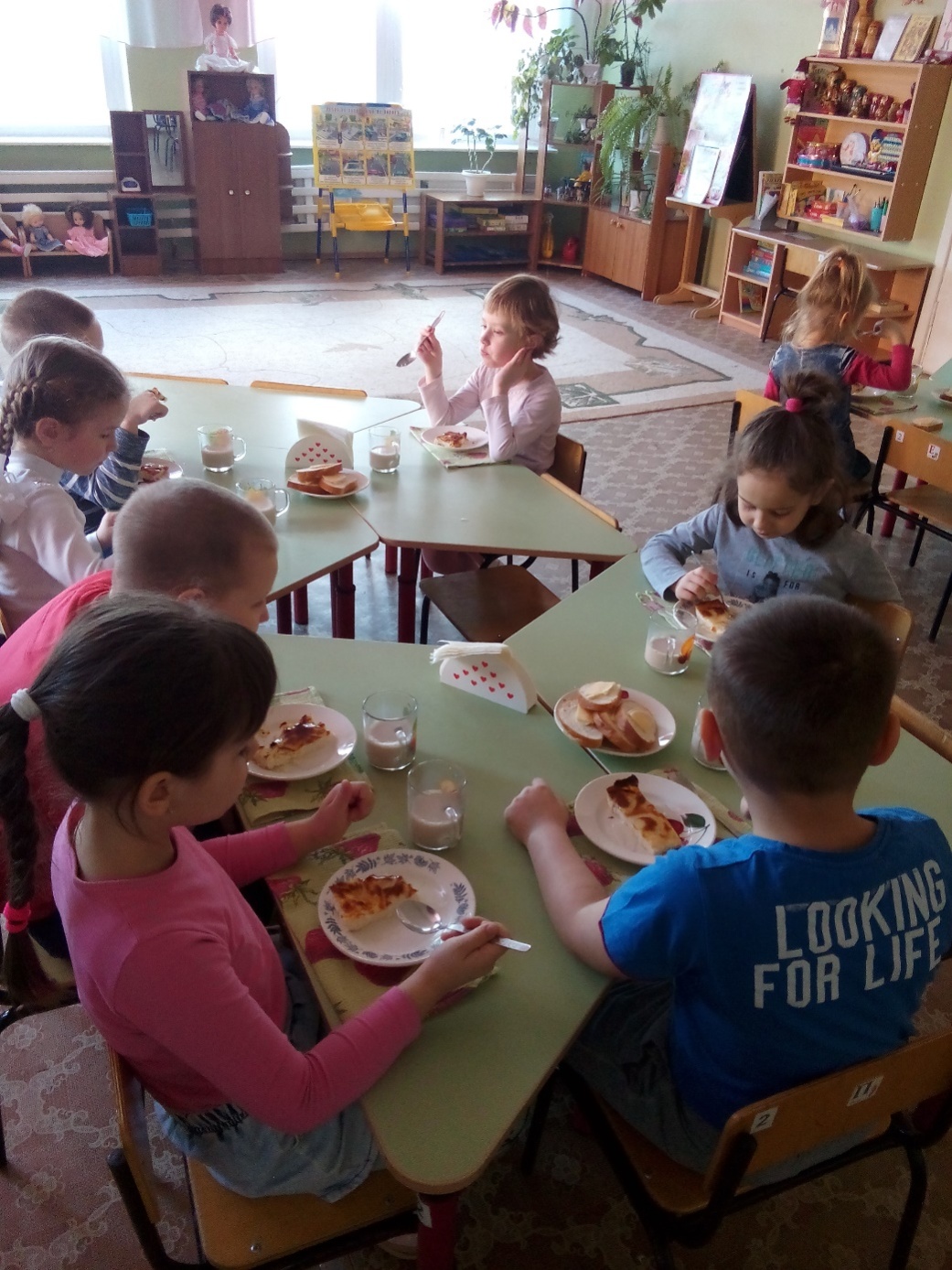 Нам омлет и запеканки.Кашу вкусную из манки.И конечно молочка,Целых два стаканчика.Завтрак быстро уплетём,На занятия пойдем.Но сначала мы конечно,Всю посуду уберём.
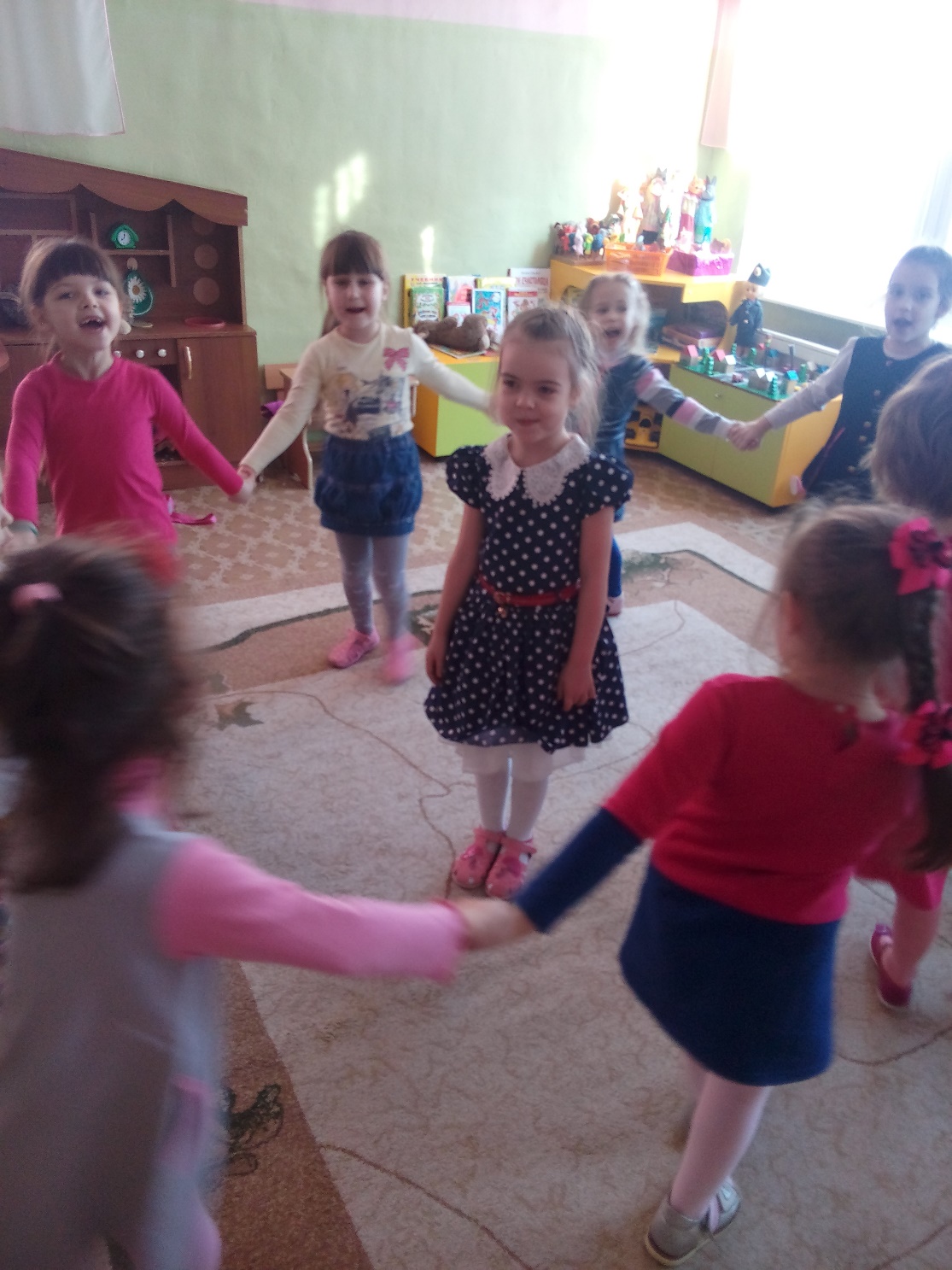 Поздравляем с Днём рождения! Ура! –В хороводе закружилась детвора.Все несут тебе подарки и цветы:Всех прелестней, веселей на свете – ты!
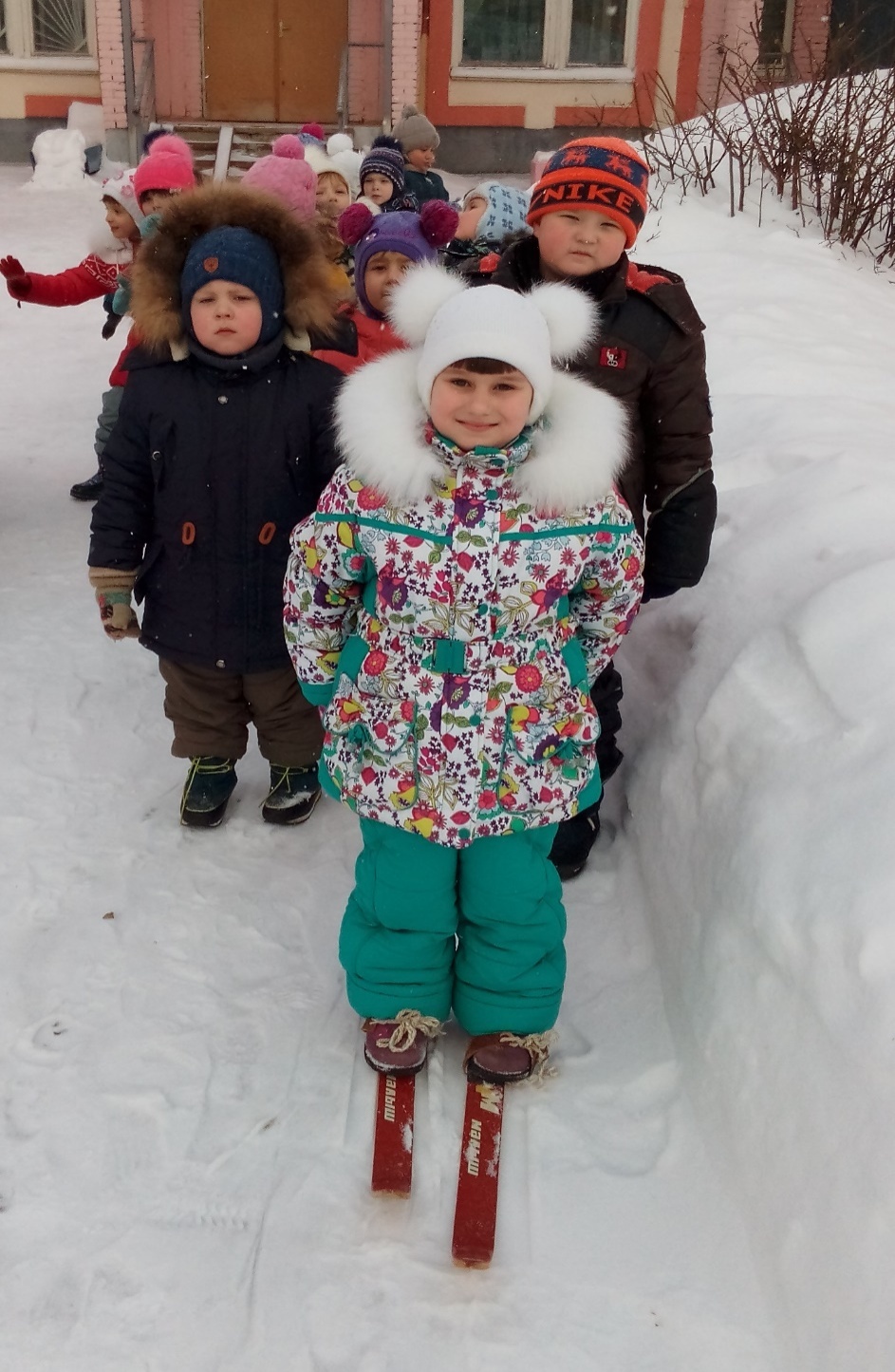 Спортивным быть теперь вновь модно!
Со спортом много ты поймёшь:
Спорт – и здоровье без таблеток,
Спорт – и веселье без забот.
С друзьями спортом заниматься,
Поверь, реально круглый год!
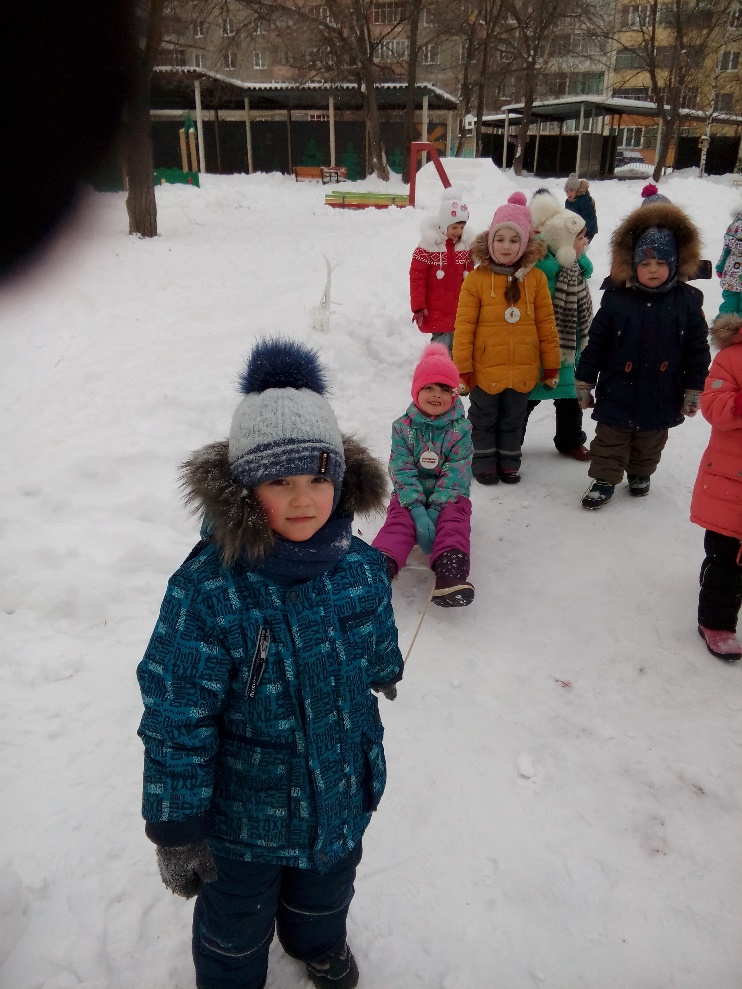 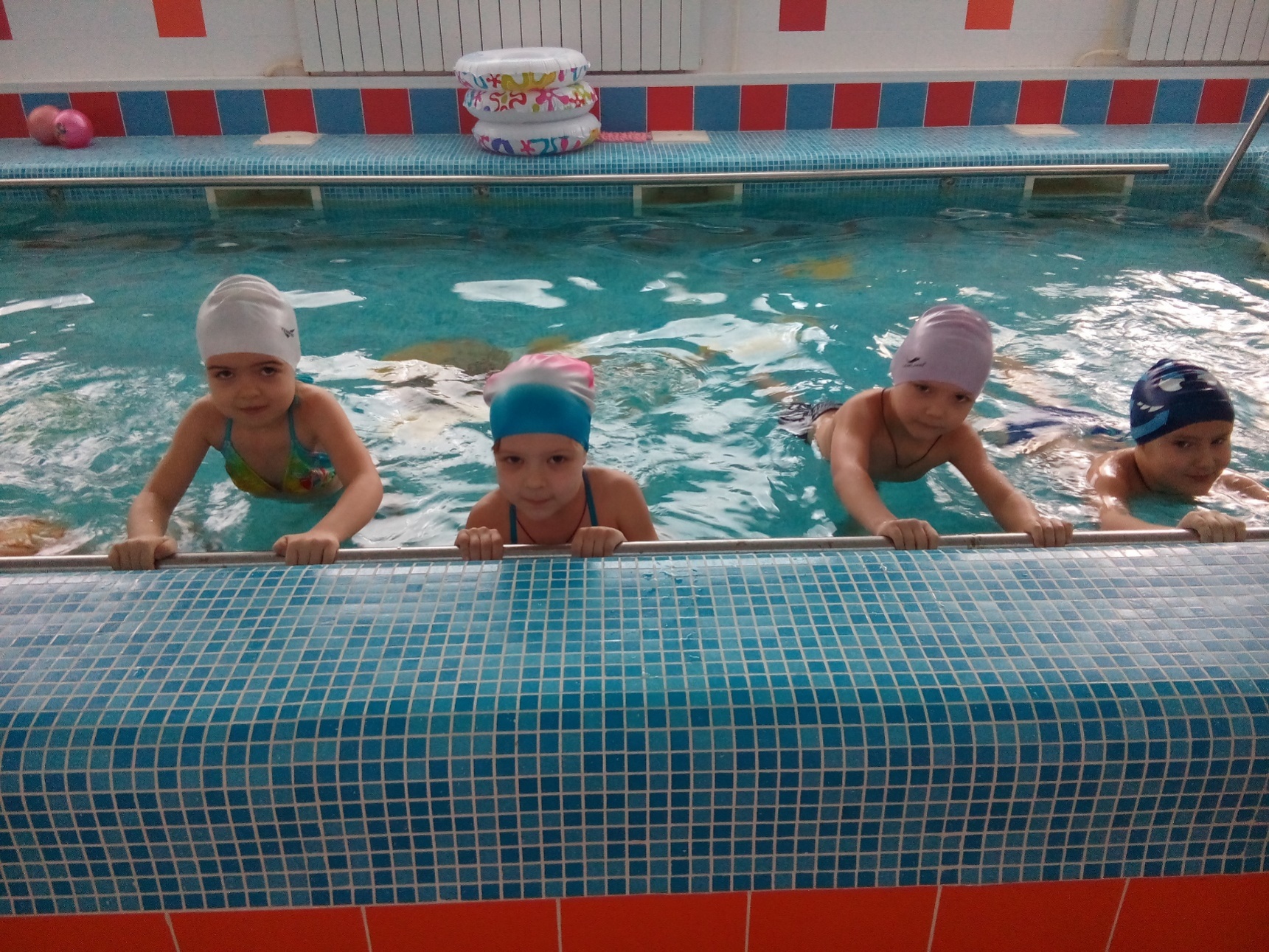 Посмотрите, сколько нас,Сильных, ловких, славных.И к тому же мы сейчасВсе умеем плавать.
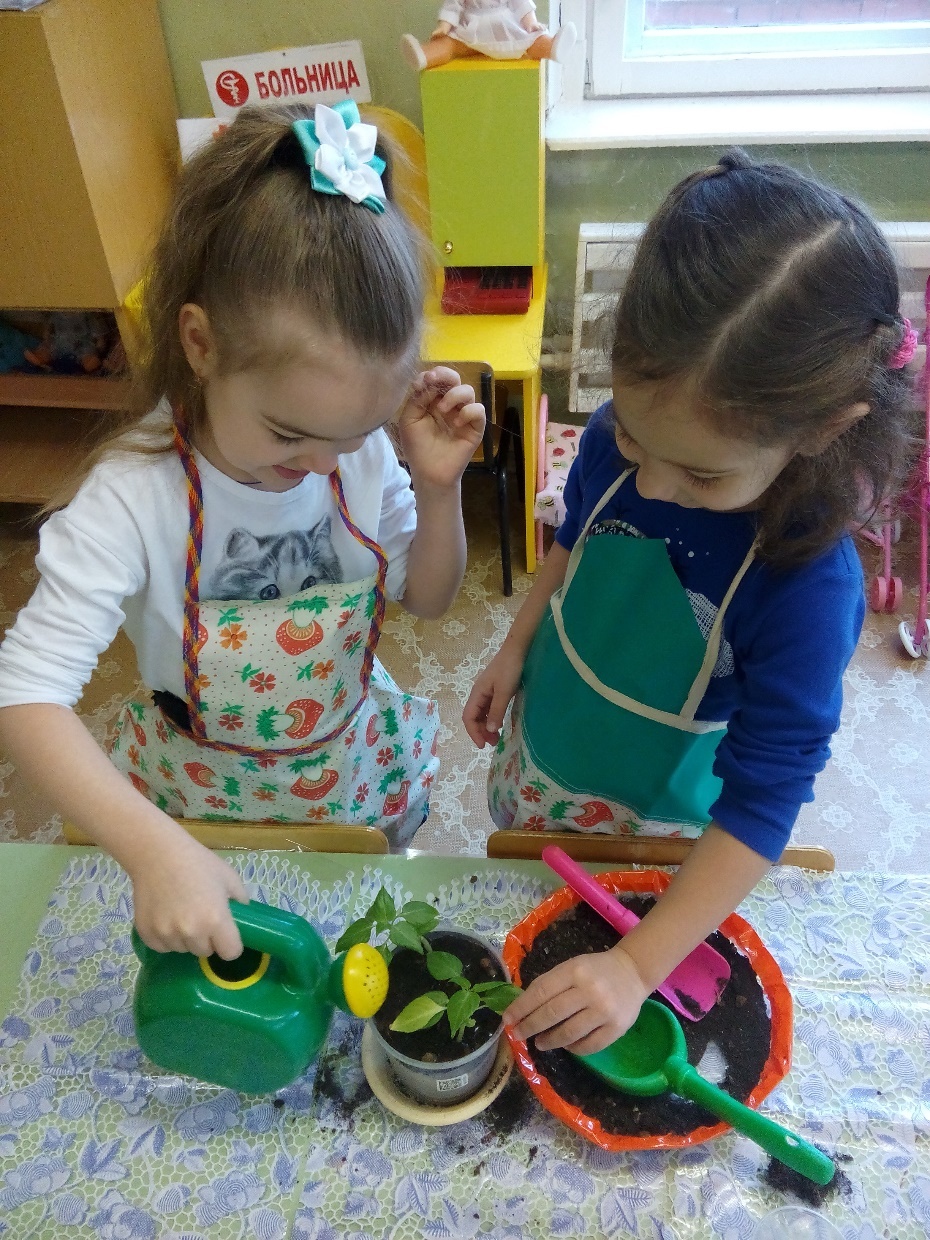 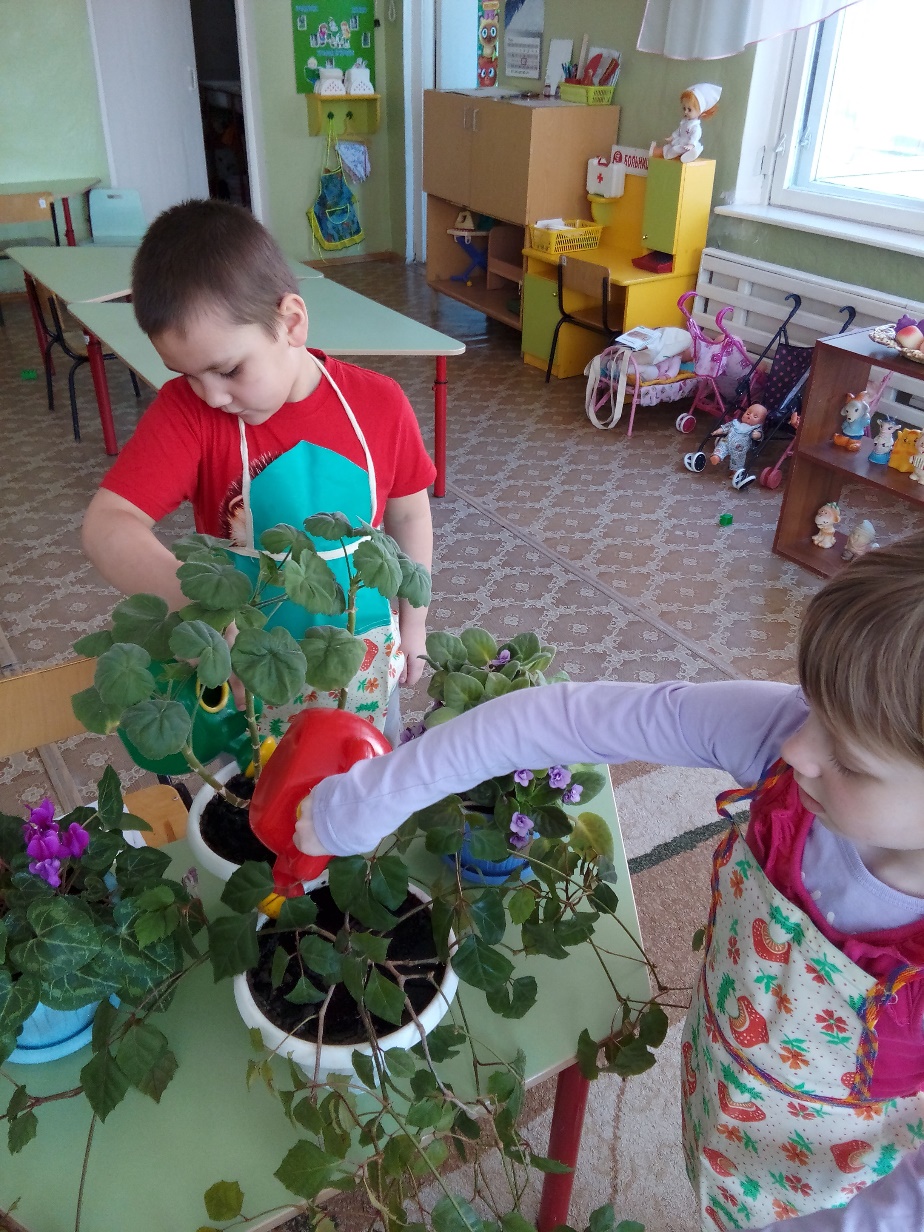 В нашей группе на окошкахВсюду плошки, плошки, плошки.В них растут у нас цветыНебывалой красоты.Ты возьми скорее лейку,Все растения полей-ка!
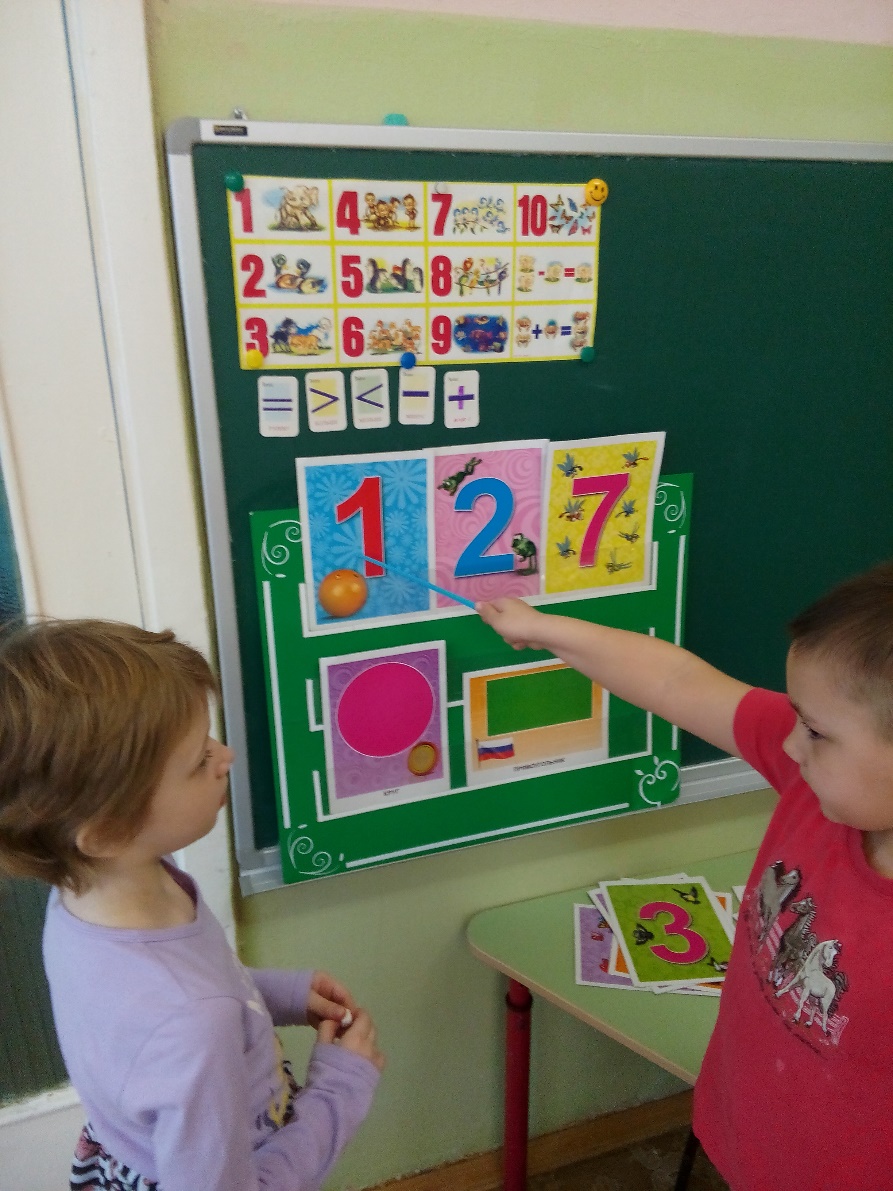 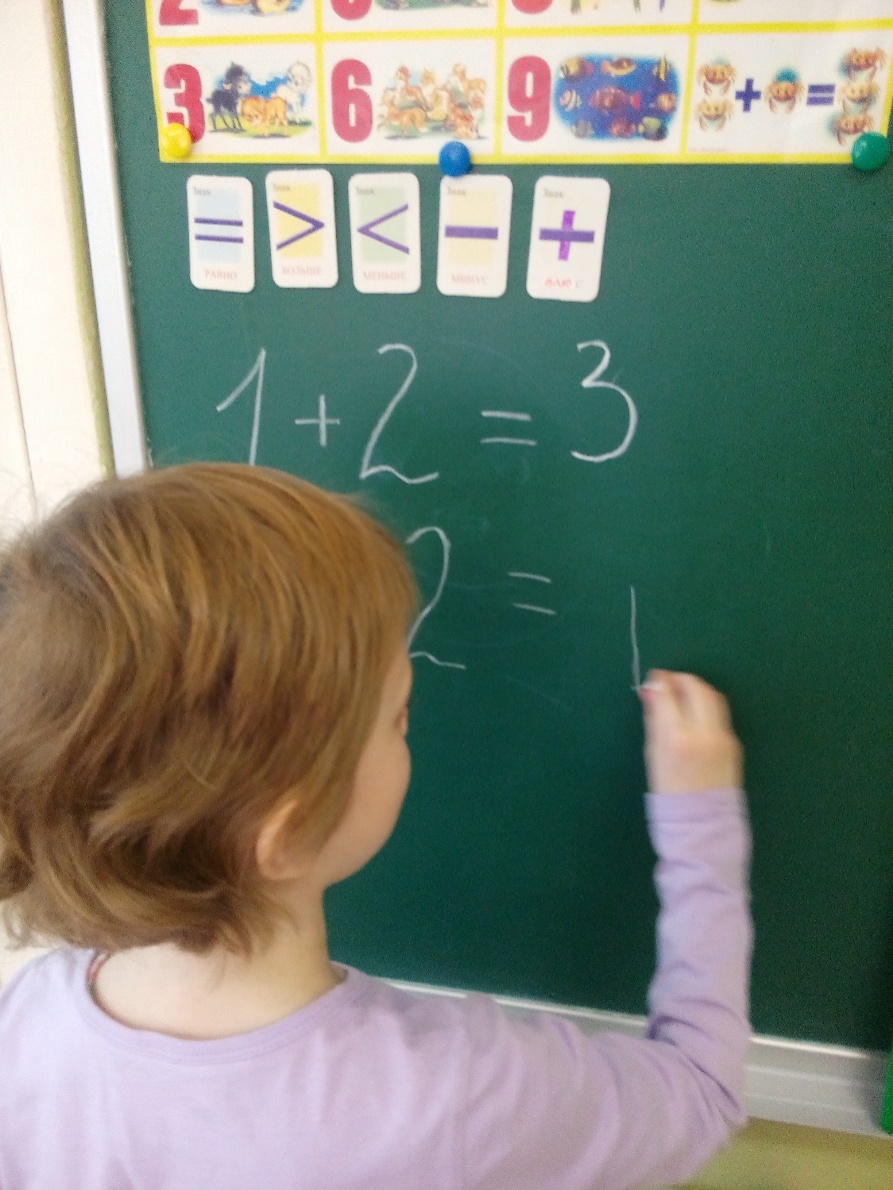 Учит нас она считать
И фигуры узнавать.
Объясняет цифры, знаки,
И задачки как решать!
Знать где лево, а где право
Знать длину и ширину.
Понимать значение: "равный",
"Больше", "меньше", высоту.
Математика - точна,
Математика - нужна!
Дети любят всё считать,
Нужно только понимать!
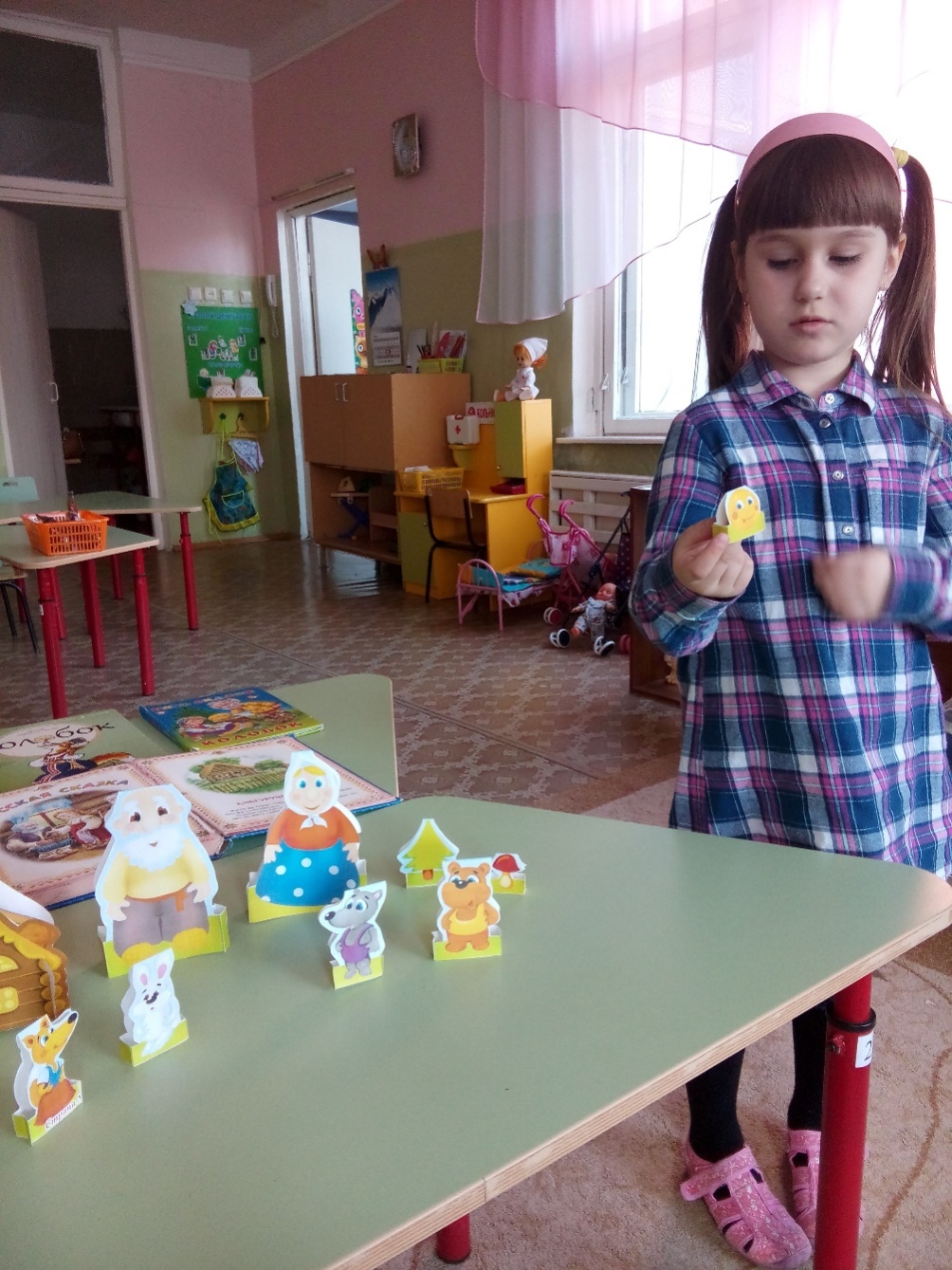 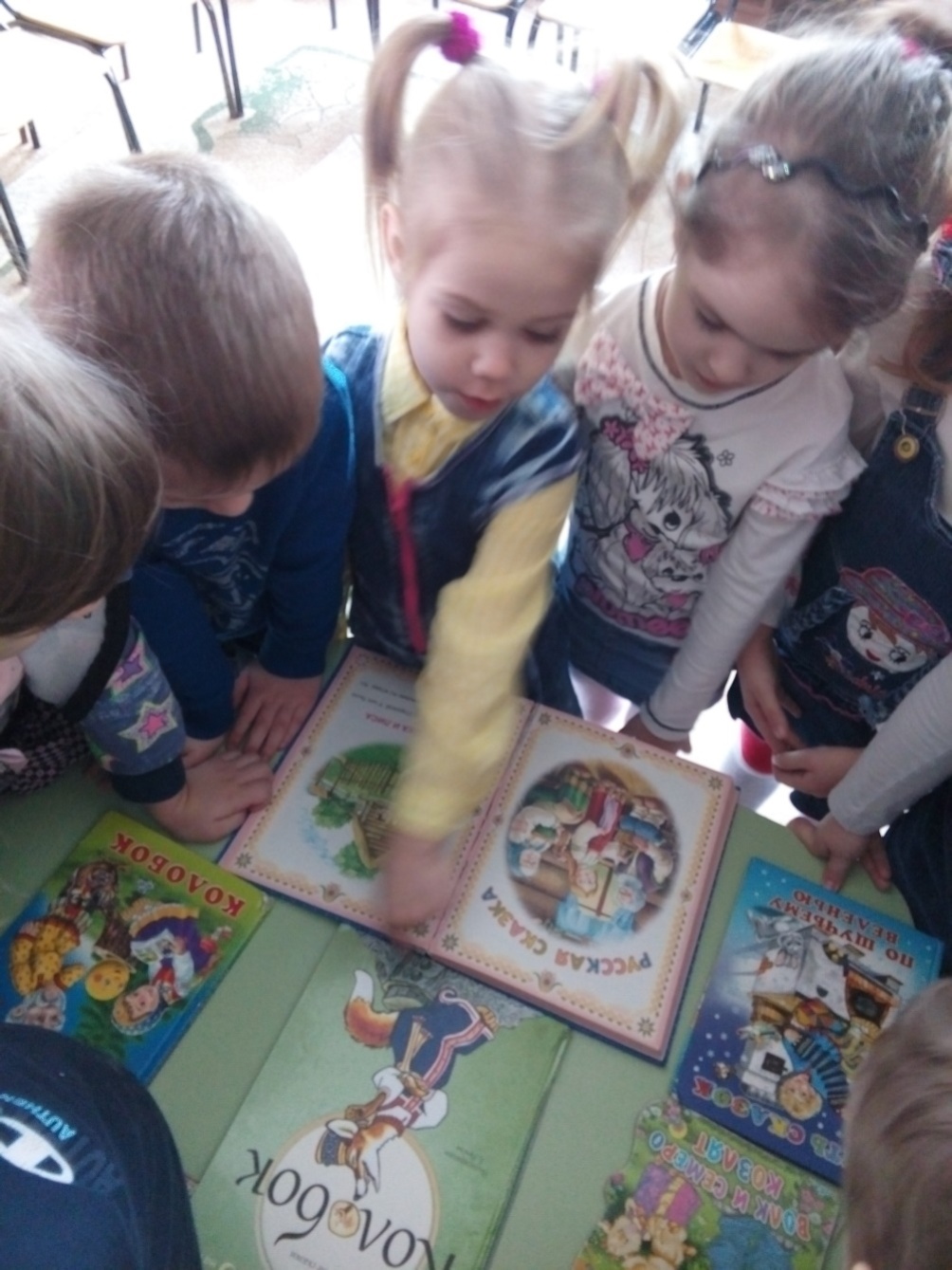 Мы дружны с печатным словом, Если б не было его, Ни о старом, ни о новом Мы не знали 6 ничего! Ты представь себе на миг, Как бы жили мы без книг? Что бы делал ученик, Если не было бы книг, Если б всё исчезло разом, Что писалось для детей: От волшебных добрых сказок До весёлых повестей?..
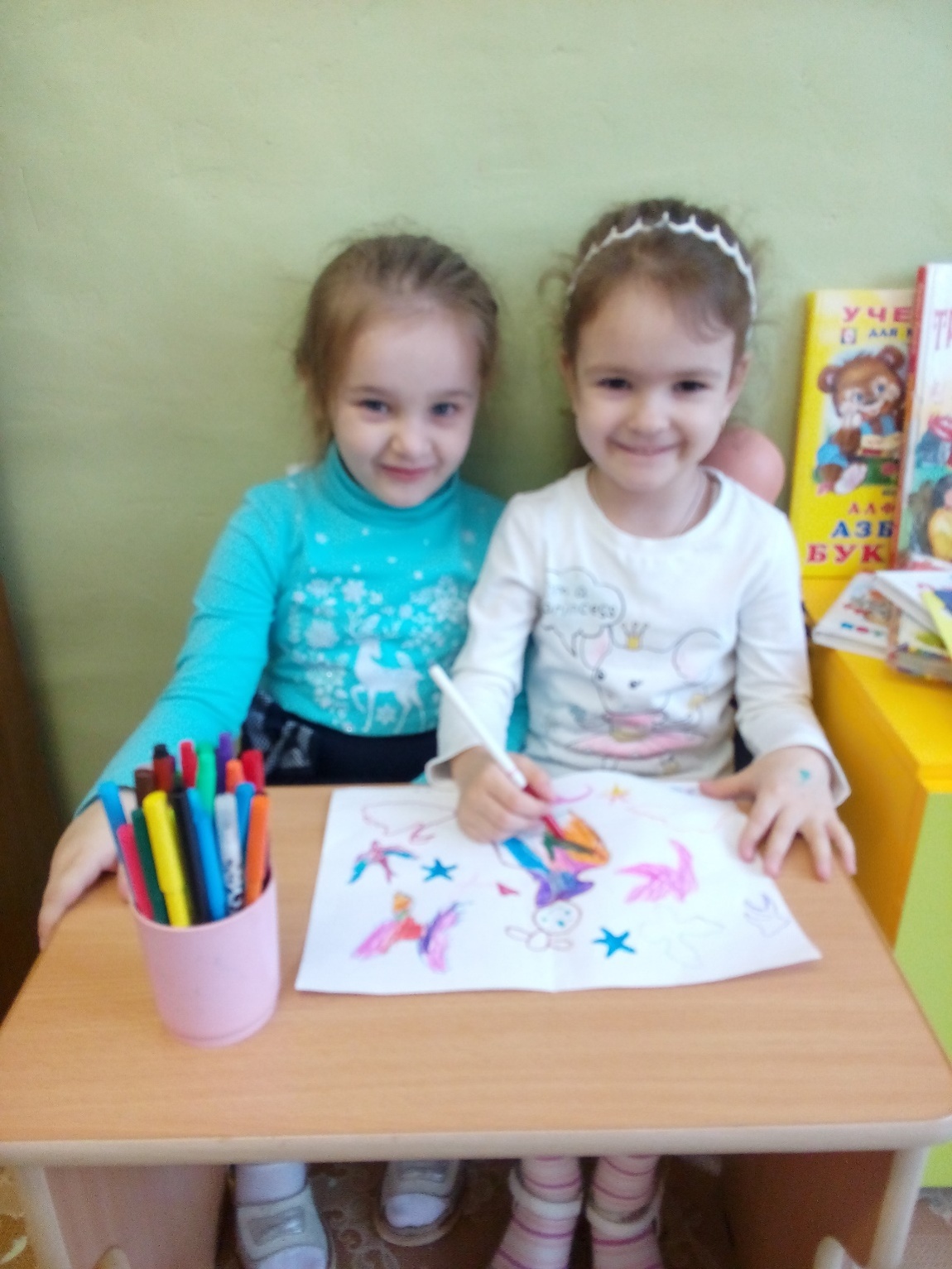 Нарисую голубым
Ласковое небо
Вставлю белым облака
Припорошу снегом.
Разбросаю звезды в ряд
Красной, синей точкой
Вот и месяц молодой
Светит зимней ночкой.
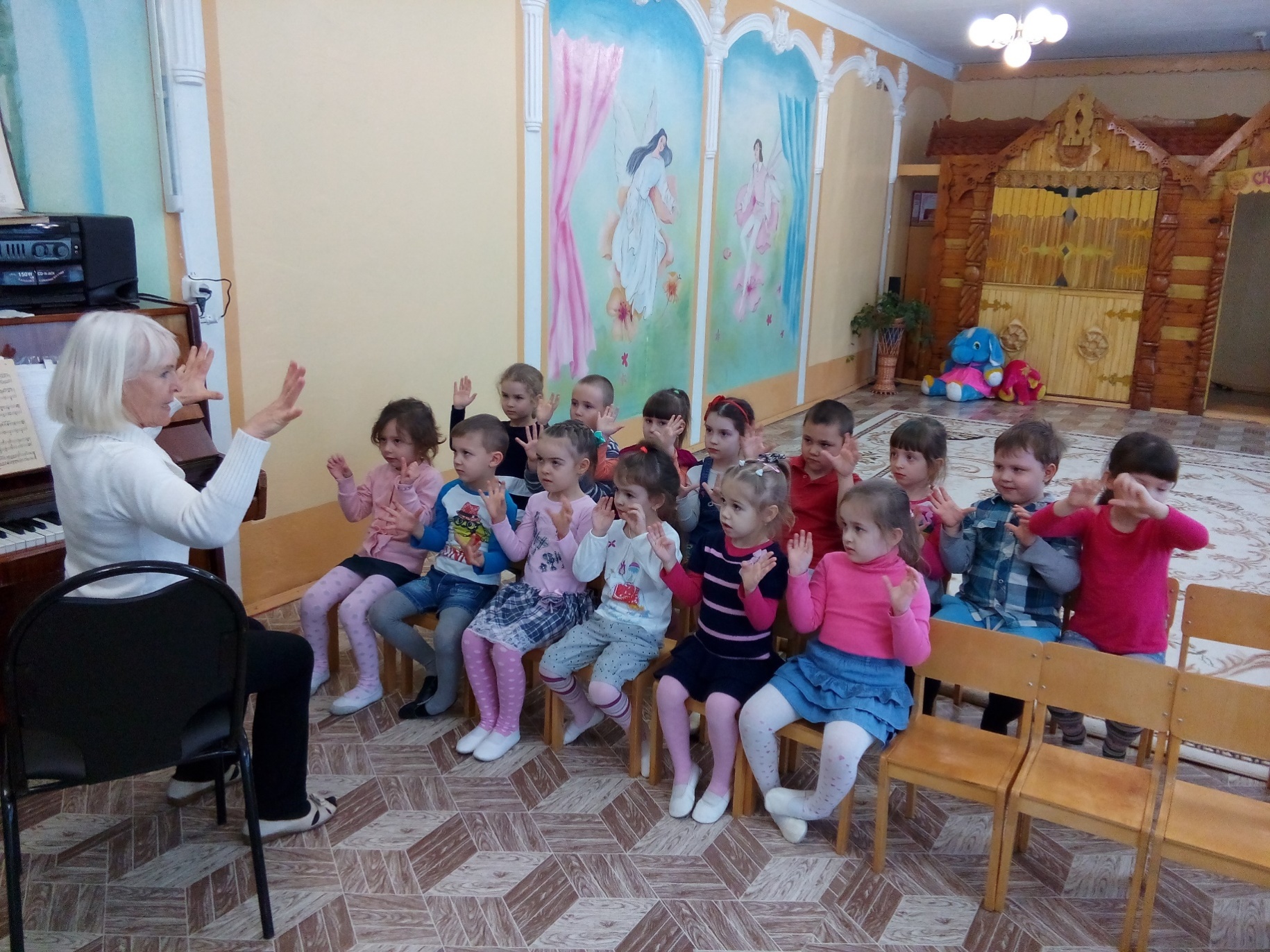 Музыкальные занятия любят малыши.Здесь танцуют, развлекаются и играют от души.Композиторов различных изучают дети тут.Вместе с песней, вместе с пляской, вместе с музыкой растут.
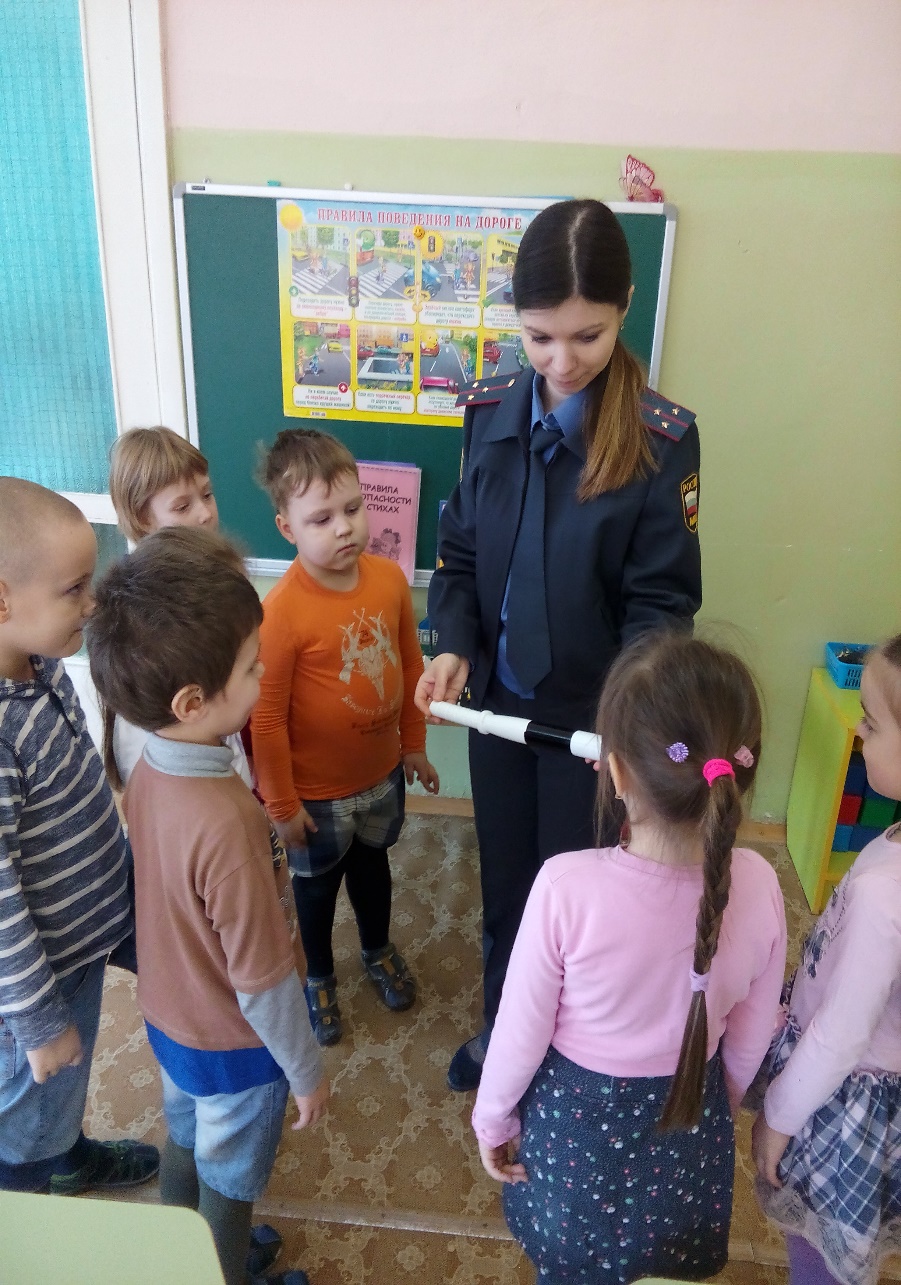 Всем ребятам умным ясно:Где дорога – там опасно!Отыщи-ка, пешеходЧёрно-белый переход!Не горит зелёный свет?Светофора вовсе нет?Что такое? Как же так?Посмотри на синий знак.Человечек в нём идёт?Значит – это переход.У дороги смирно встань,Не беги, не хулигань,Маму за руку бери,Вправо-влево посмотри!Приглашает переход:- Проходи по мне вперёд!
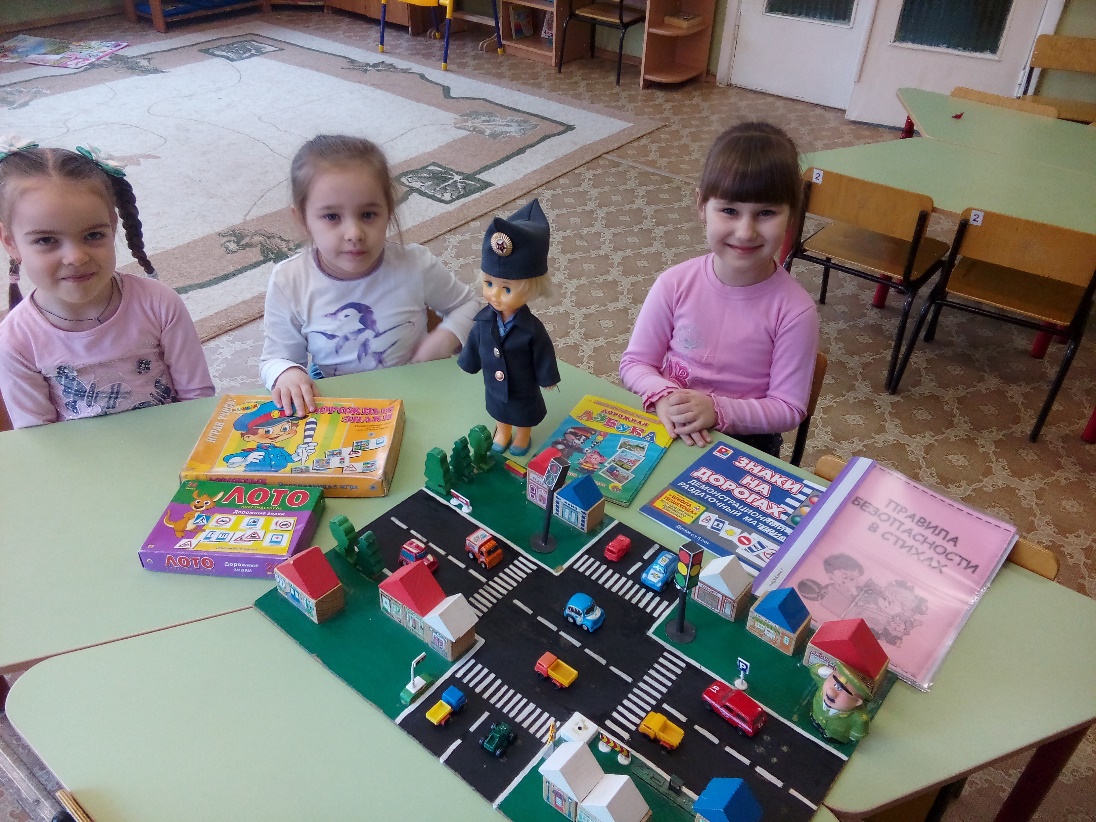 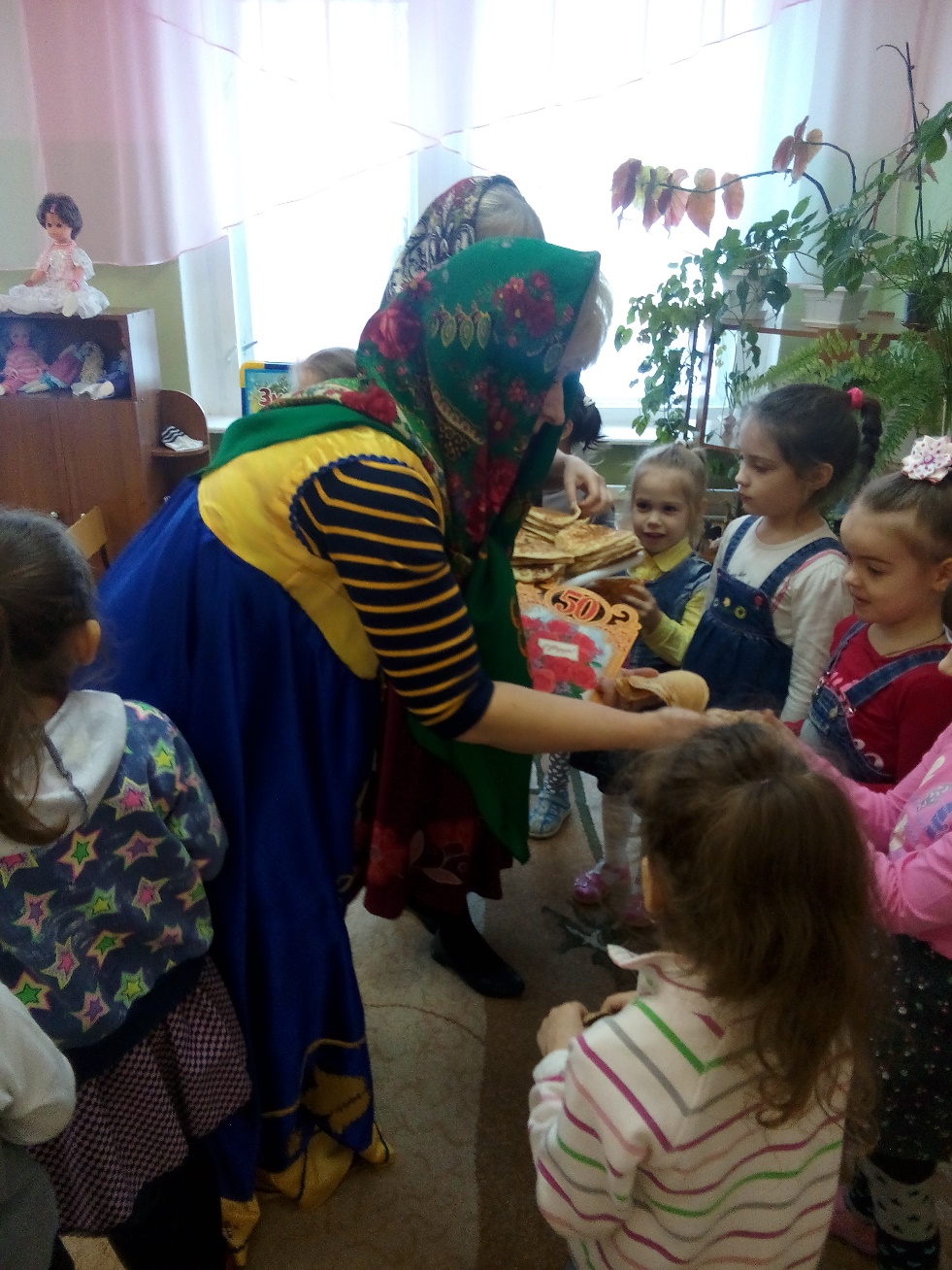 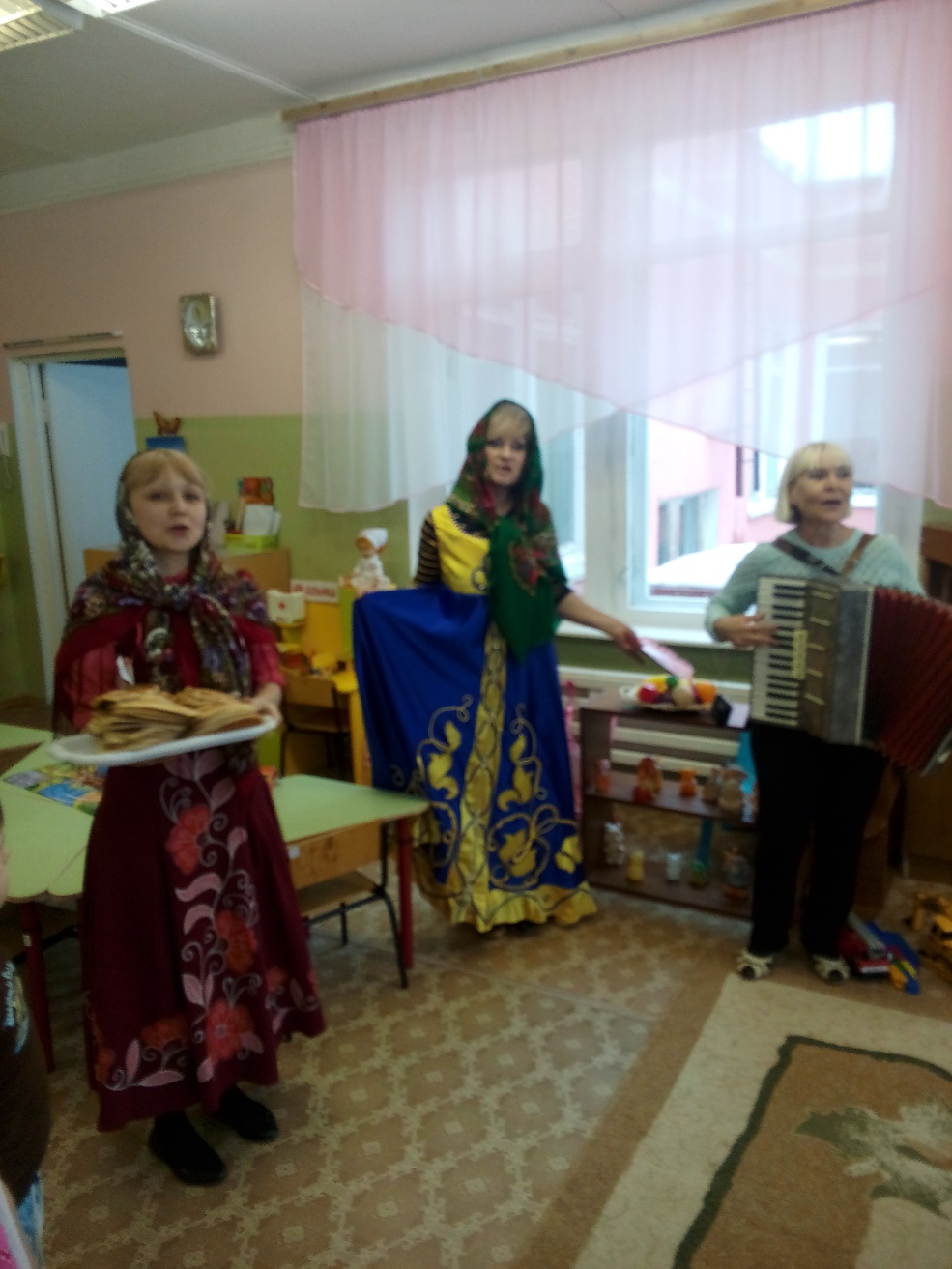 Как на масленой неделеИз печи блины летели!С пылу, с жару, из печи,Все румяны, горячи!Масленица, угощай!Всем блиночков подавай.С пылу, с жару - разбирайте!Похвалить не забывайте!
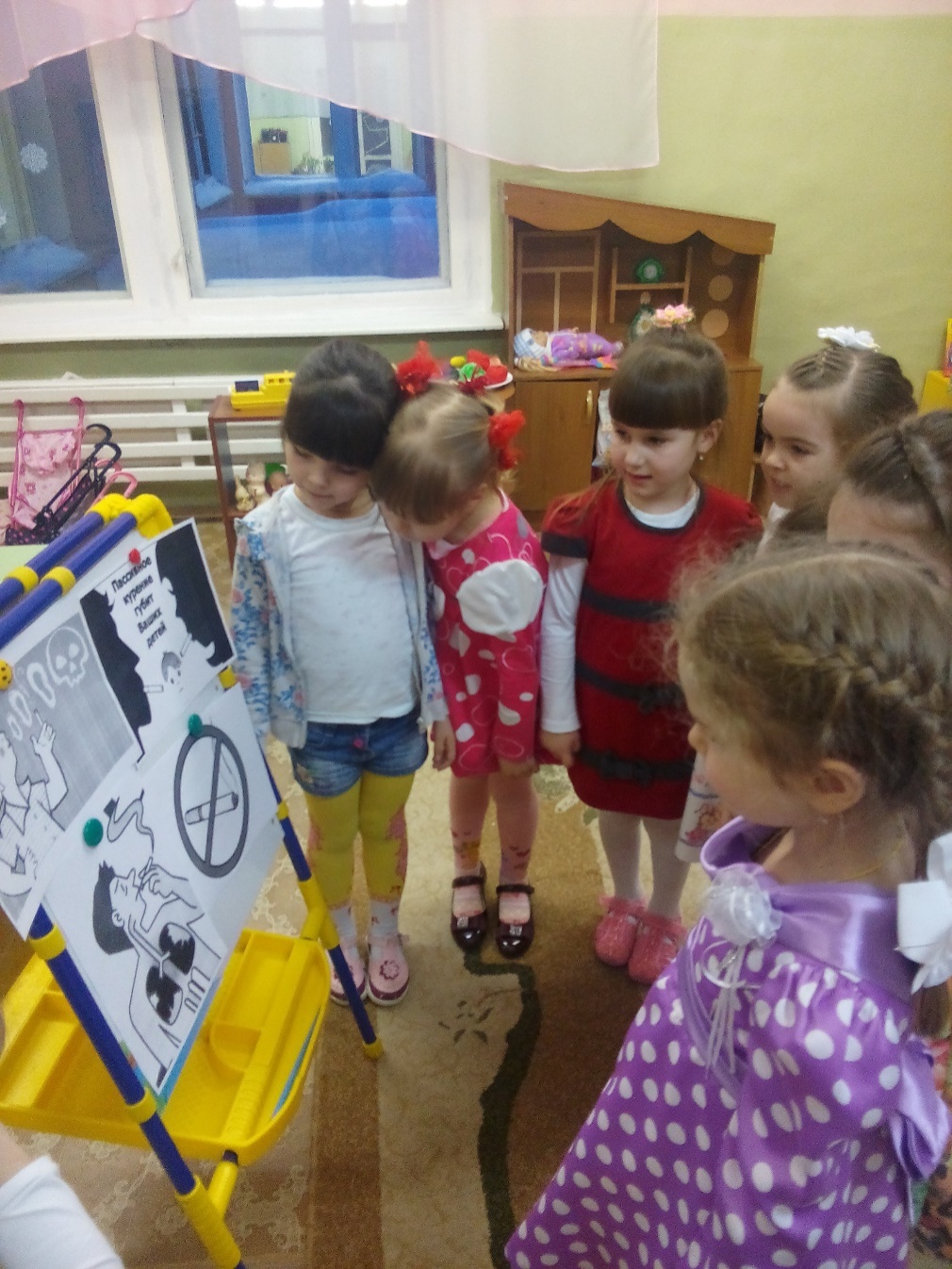 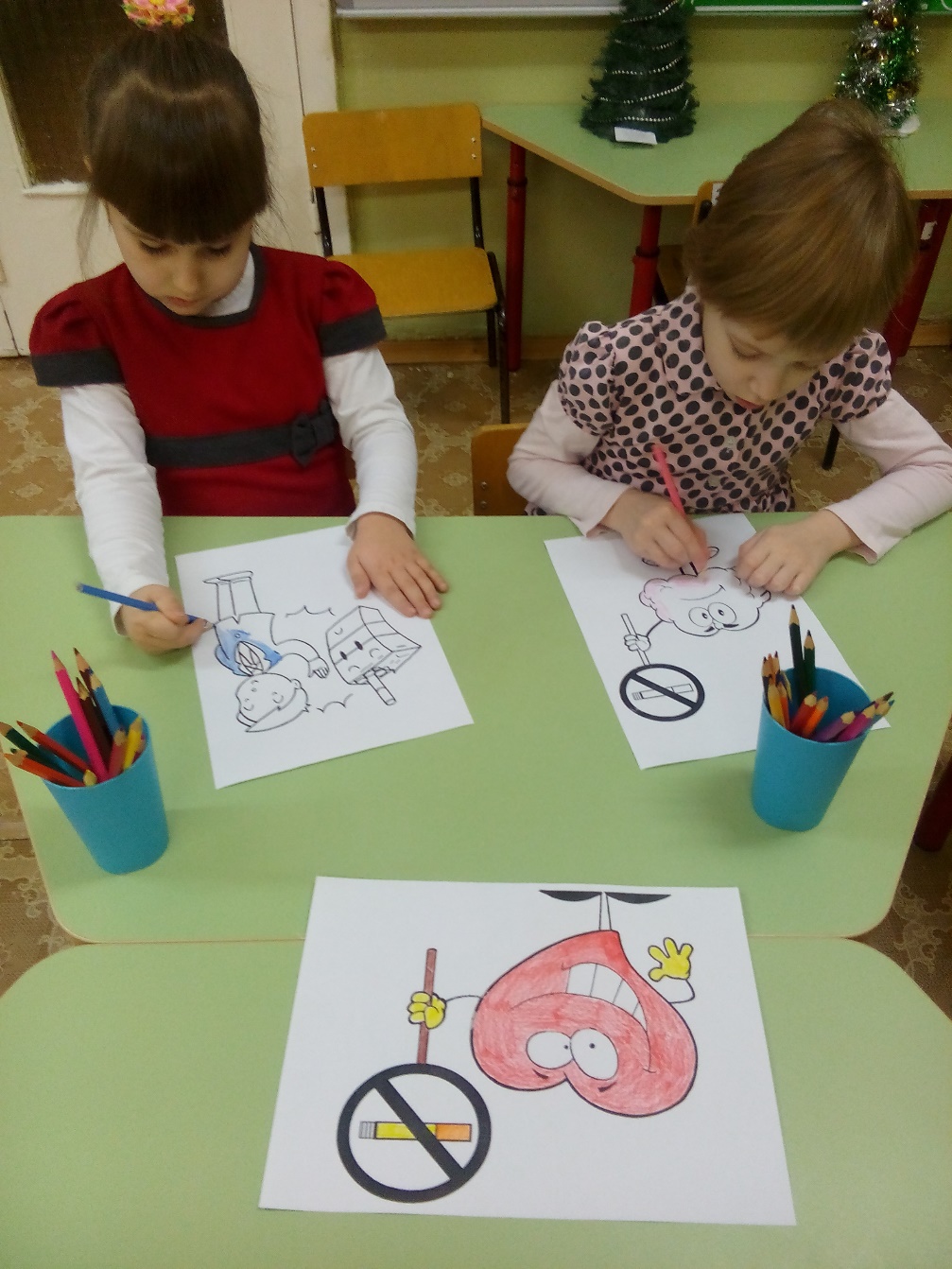 Мамы и папы, Бабушки и дедушки, Юноши и девушки, И даже малыши! Мы хотим Вам предложить Без куренья жизнь прожить. Быть здоровым так легко: Соки пить и молоко, Заниматься физкультурой, Музыкой, литературой, Жить, мечтать, творить, любить И, конечно, не курить. Словно трубы не дымите, Мы Вас просим: НЕ КУРИТЕ!!!
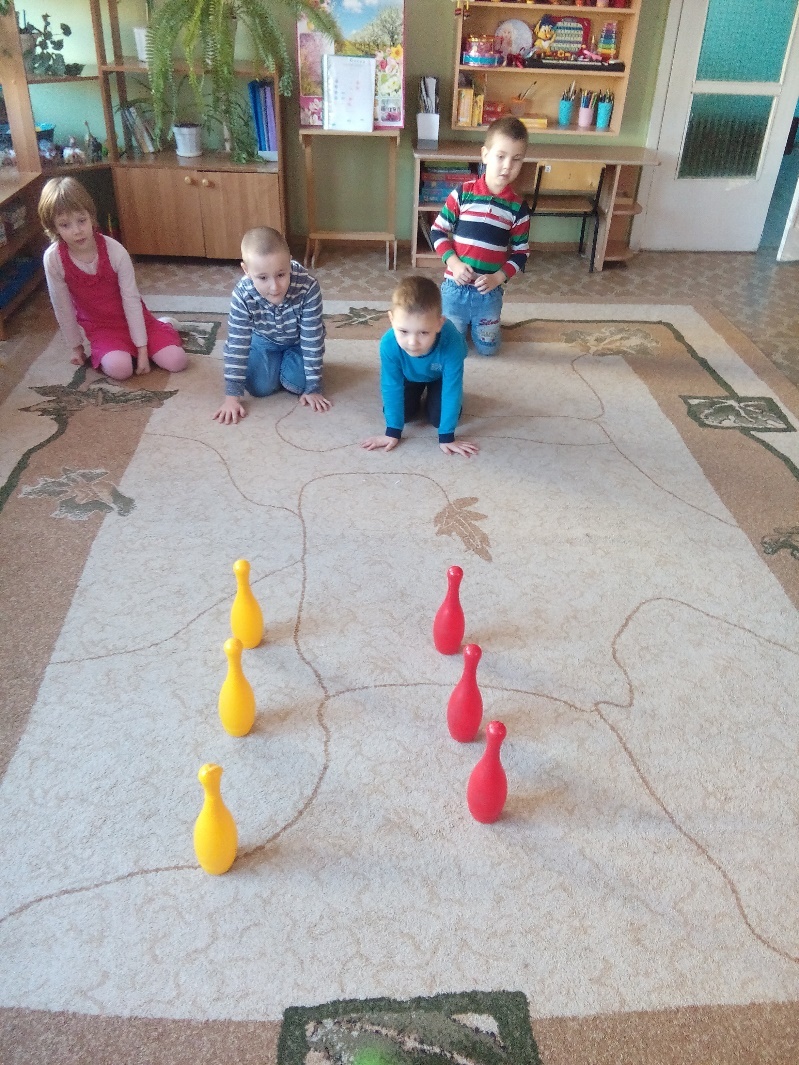 Мы играем!
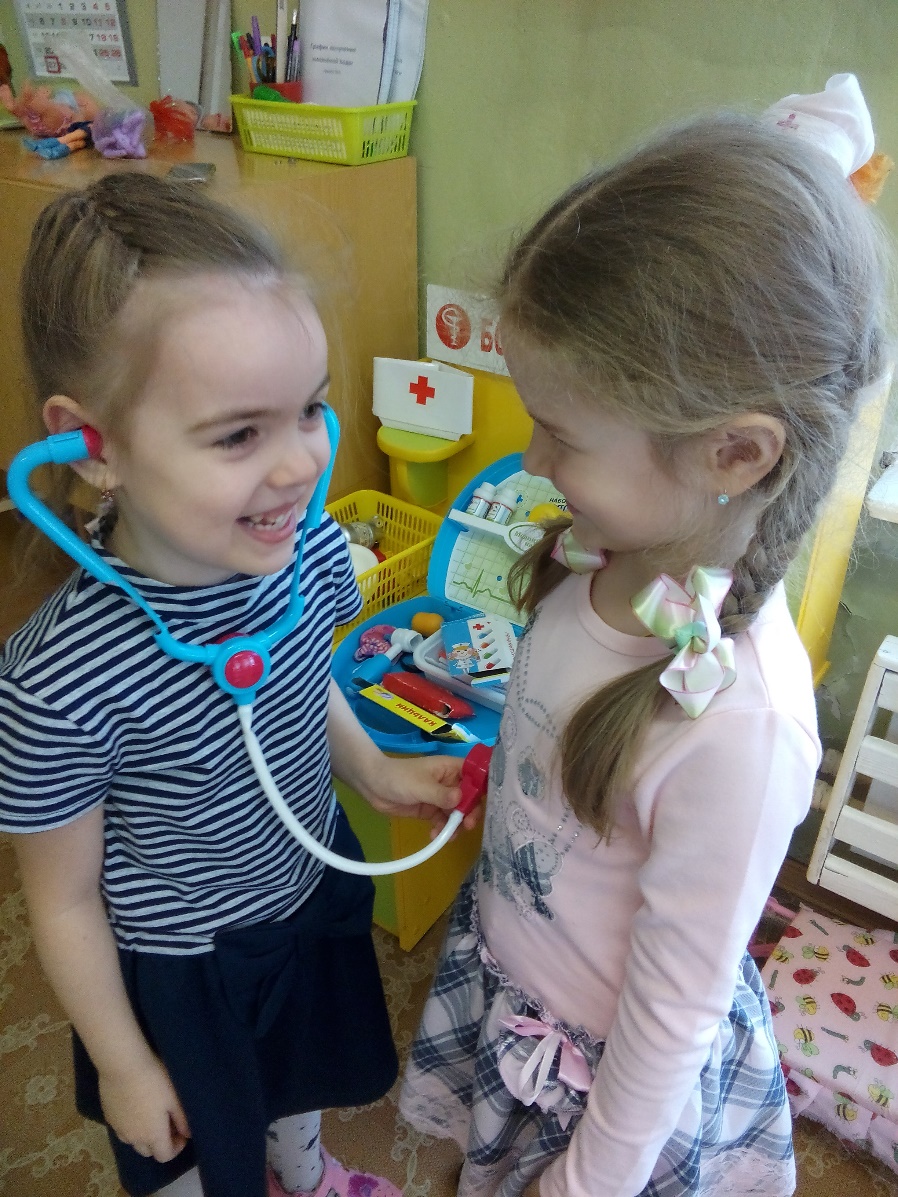 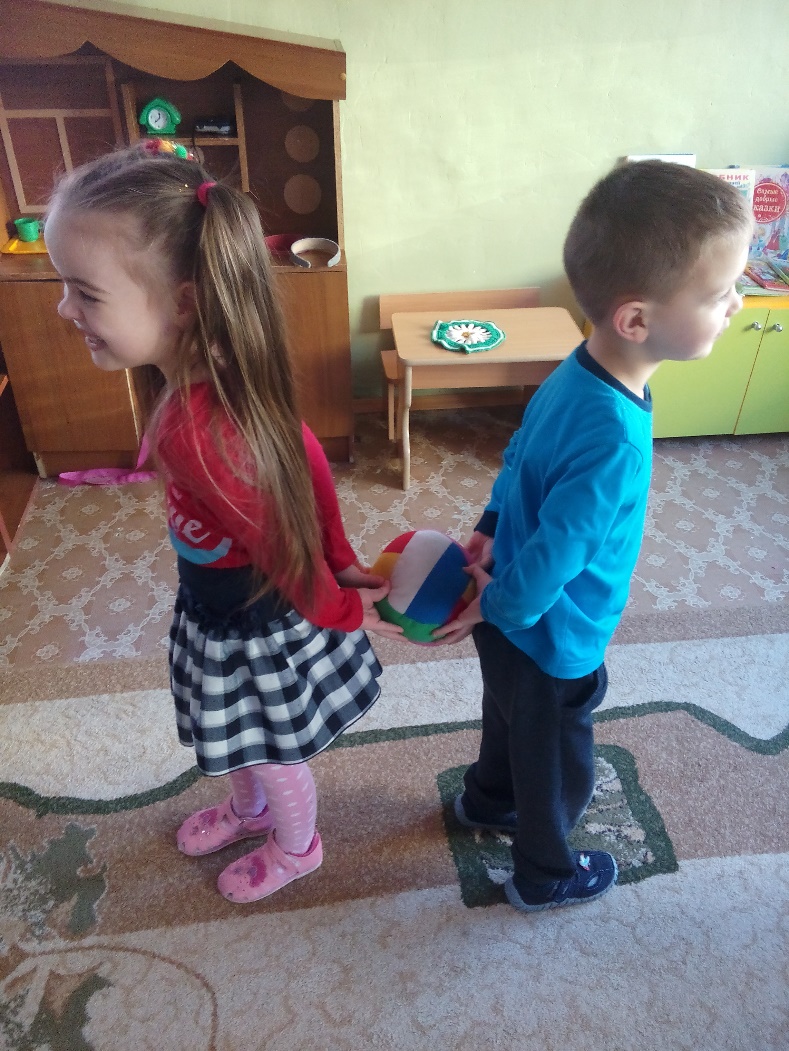 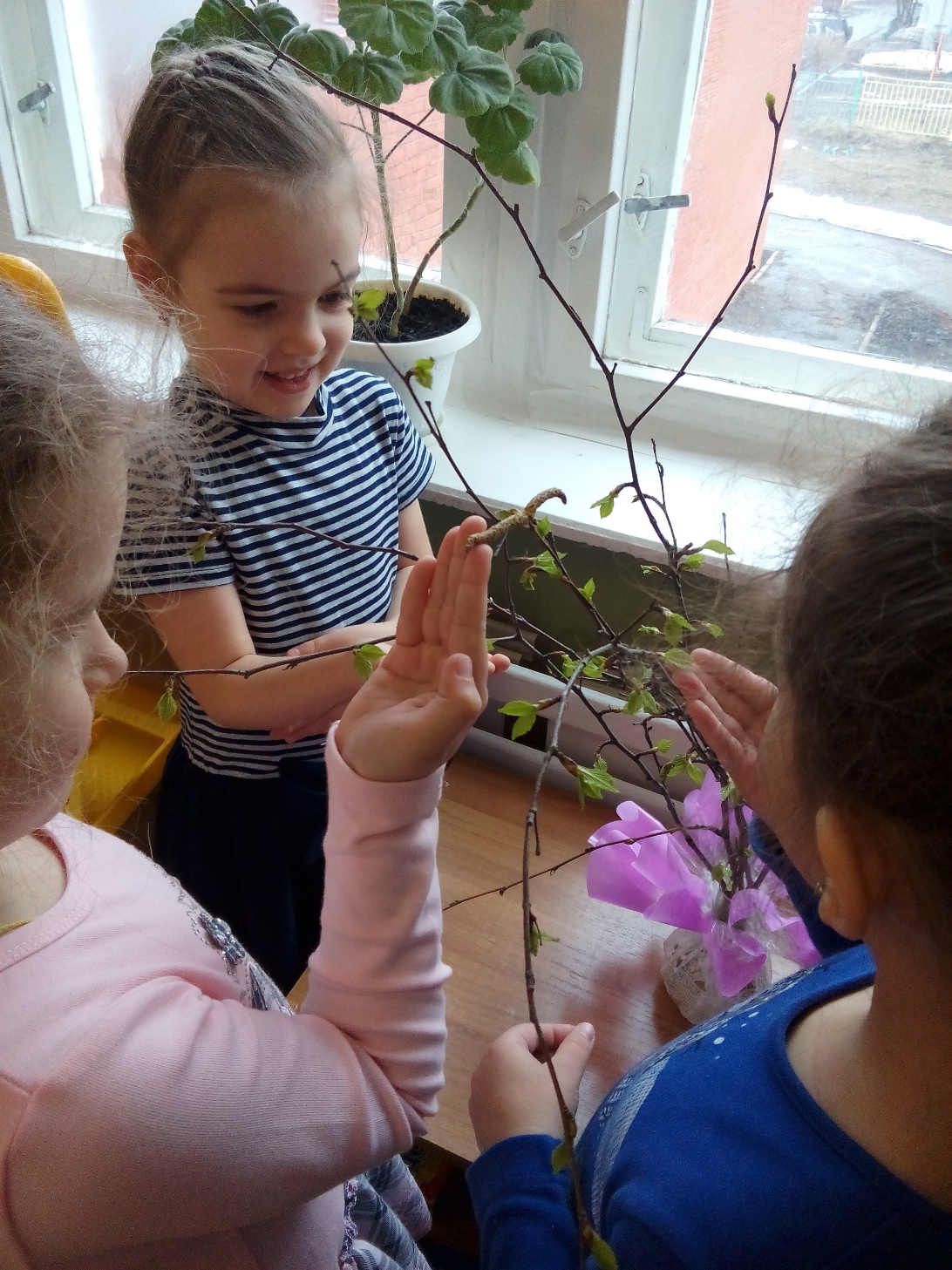 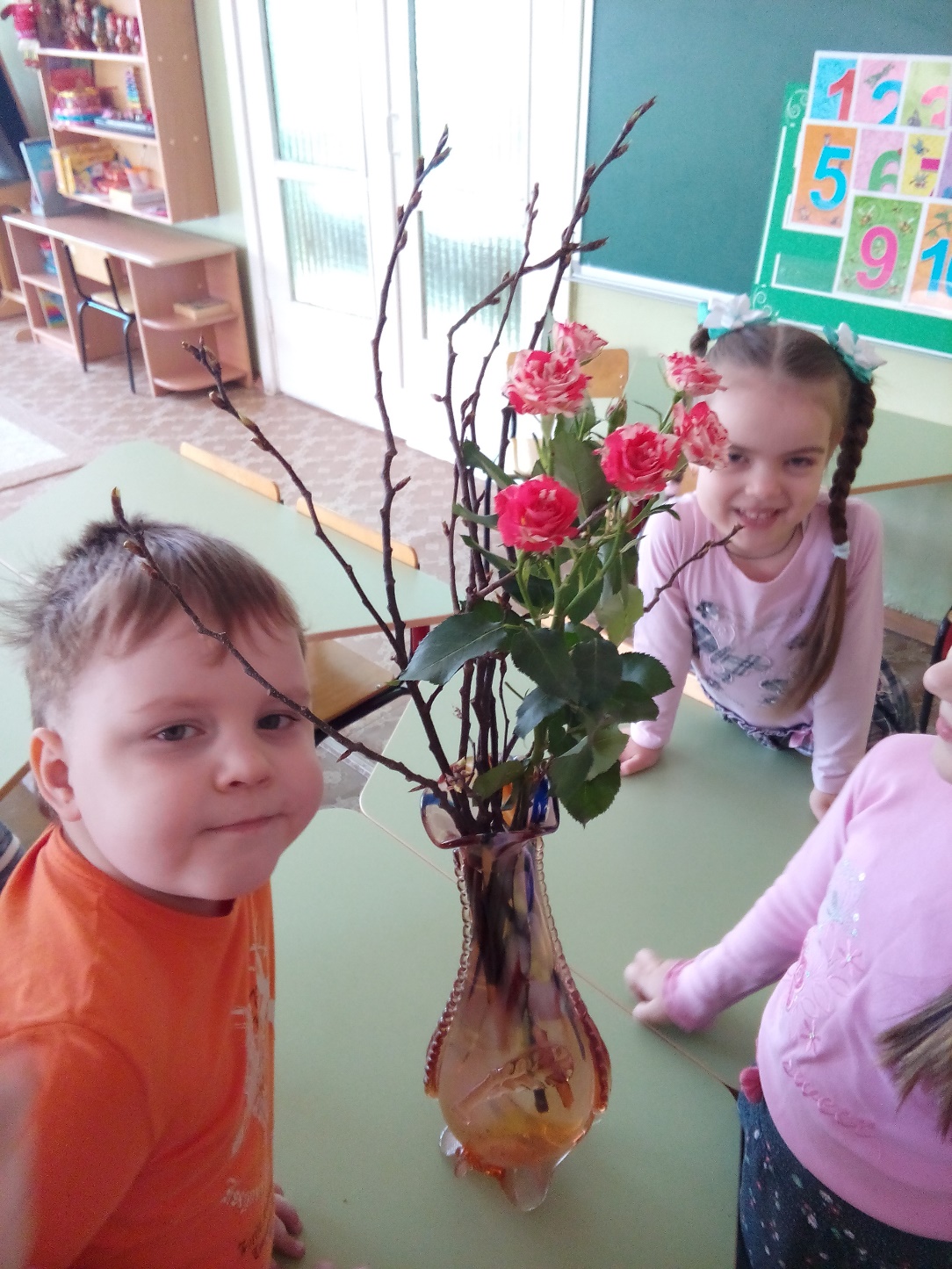 Спасибо за внимание!